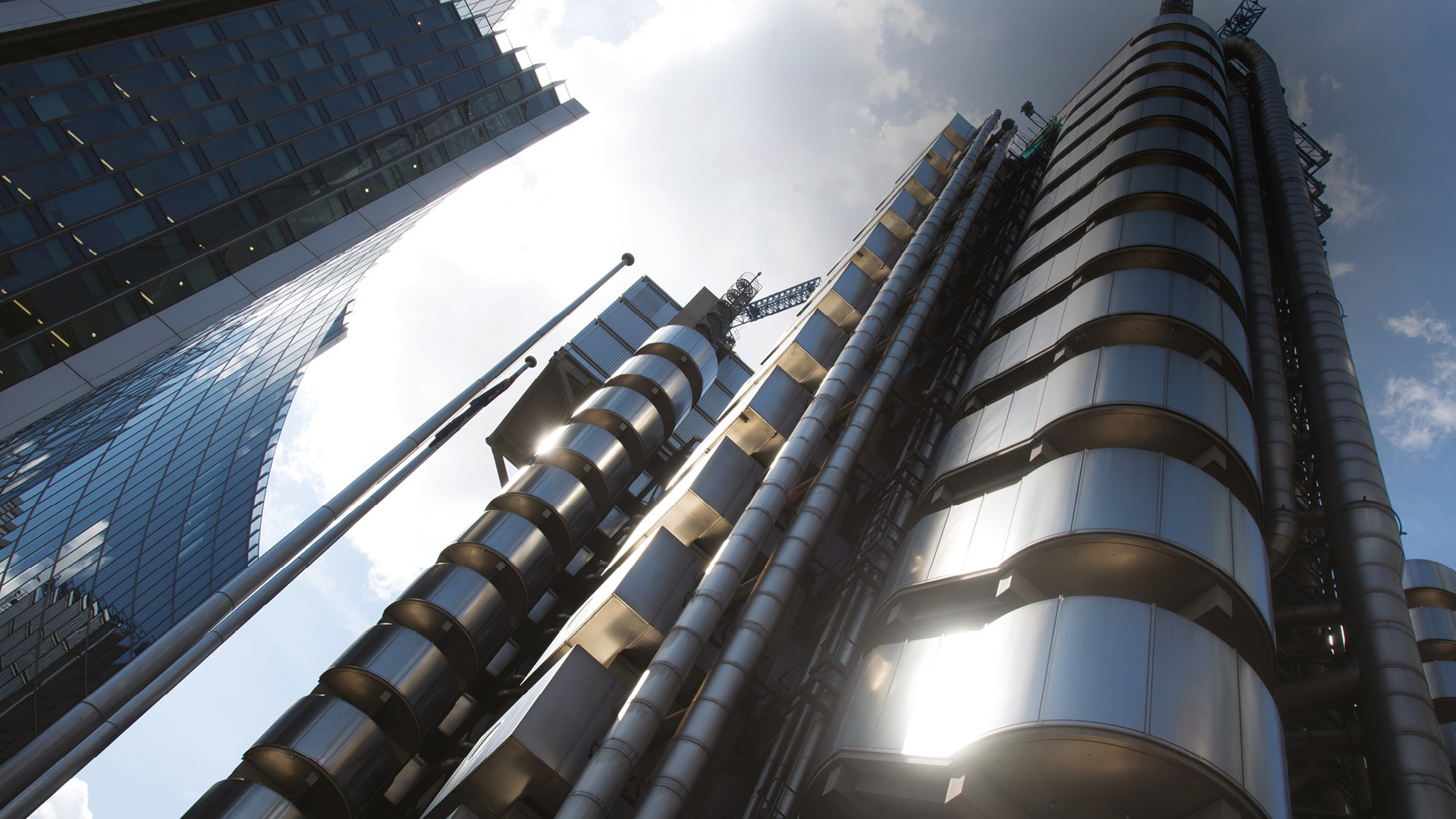 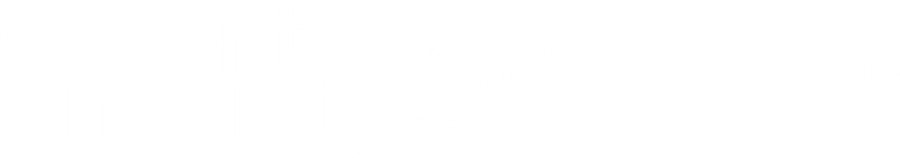 Unit 5: Leading Teams
(Knowledgecast)
Today’s Knowledgecast
As a result of today’s Knowledgecast, you should be able to:

Examine the difference between groups and teams in a work context

Appraise a range of approaches managers can use to create high performance teams
 
Assess the interventions managers can implement to address poor performance within teams
Understanding Groups and Teams
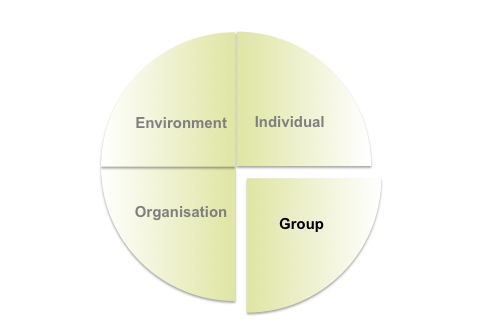 Employee behaviour is influenced by 
	a combination of 4 factors

Understanding Groups and Teams requires 
	an appreciation of differences in:
Groups vs. Teams
Team Formation
Team Performance 
Team Dynamics
Team Communication
Changing Team Formats
The majority 
of workers are dependent on the skills and talents of others.
Individual behaviour
 is influenced by a 
range of factors
Teams – 4 Problems for Leaders and 
Managers
How do I create the perfect team?
Purpose: Mullins (2016)
Skills: Belbin (2000)
How do I get my team to work together effectively?
Tuckman and Jensen (1977)
What role do I need to take to manage the team effectively?
CIPD (2010)
Mullins (2016)
What do I do when the team is not working well together?
JoHari Window (cited in Mullins 2016)
Defining Groups vs Teams
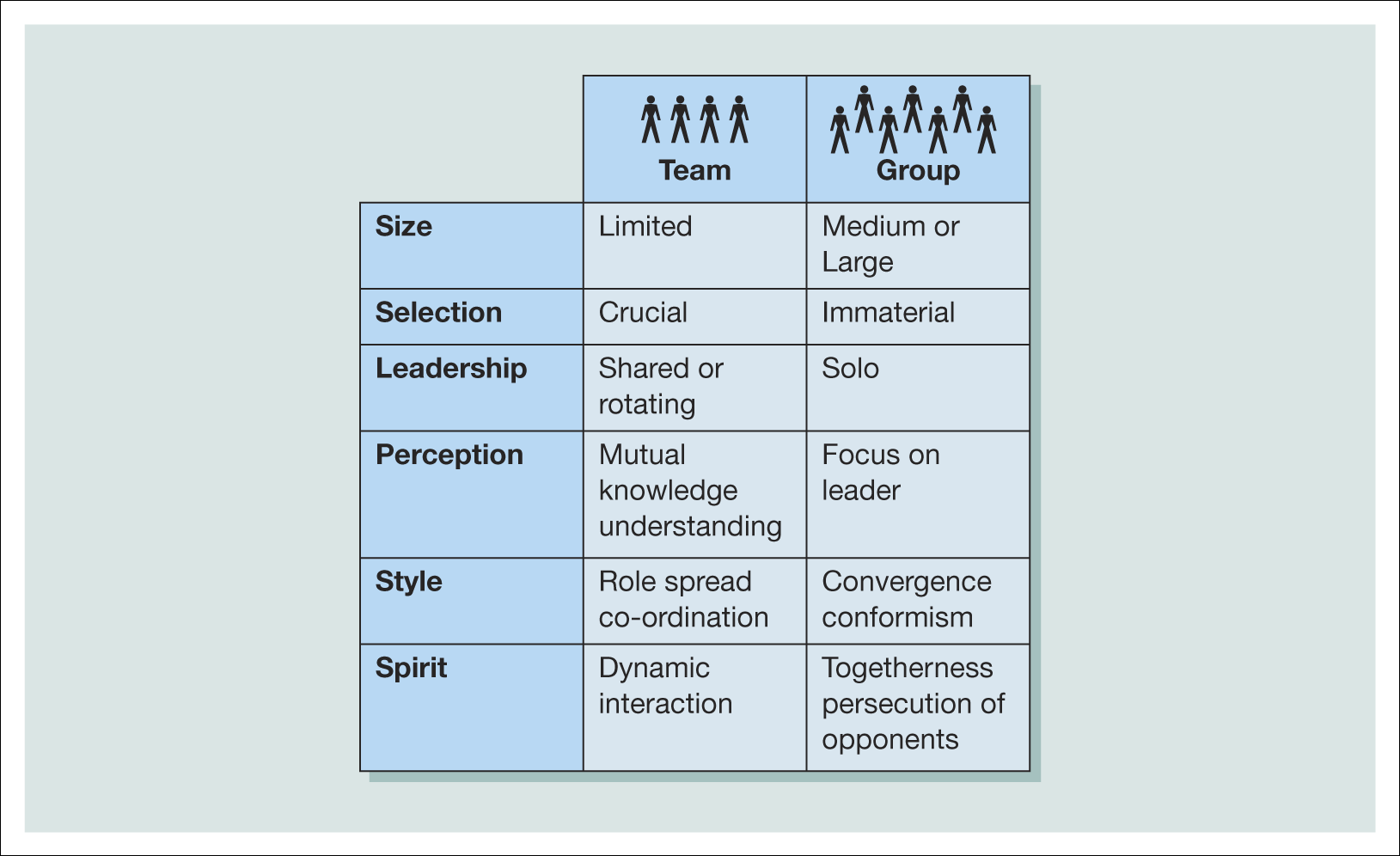 GROUPS
Schein
interact psychologically aware of each other & perceive

Adair
Conscious
Shared purpose
Interdependence
interaction
TEAMS
Mullins:
Shared goals
Contribute own skills, dependency on success of others

Gestalt Theory – whole is greater than sum of its parts
Source:
Belbin (2000)
One size DOES NOT fit all.  The majority of workers are dependent on the skills and talents of others.  
Leaders must be aware of their own behaviour within the Group or Team context
Q1. What makes the perfect team?
The answer could be found in defining its characteristics:

A belief in shared aims and objectives
A sense of belonging to the group
Acceptance of group values and norms
A feeling of mutual trust and dependency
Full participation and consensus in decisions
A free flow of information and communication
Open expression of feelings and disagreements
Conflict resolved within the group
Low levels of staff turnover and absenteeism

Source:
Mullins  (2016)
Source:
Belbin 2000 (cited in Mullins, 2016)
Q1. What makes the perfect team?
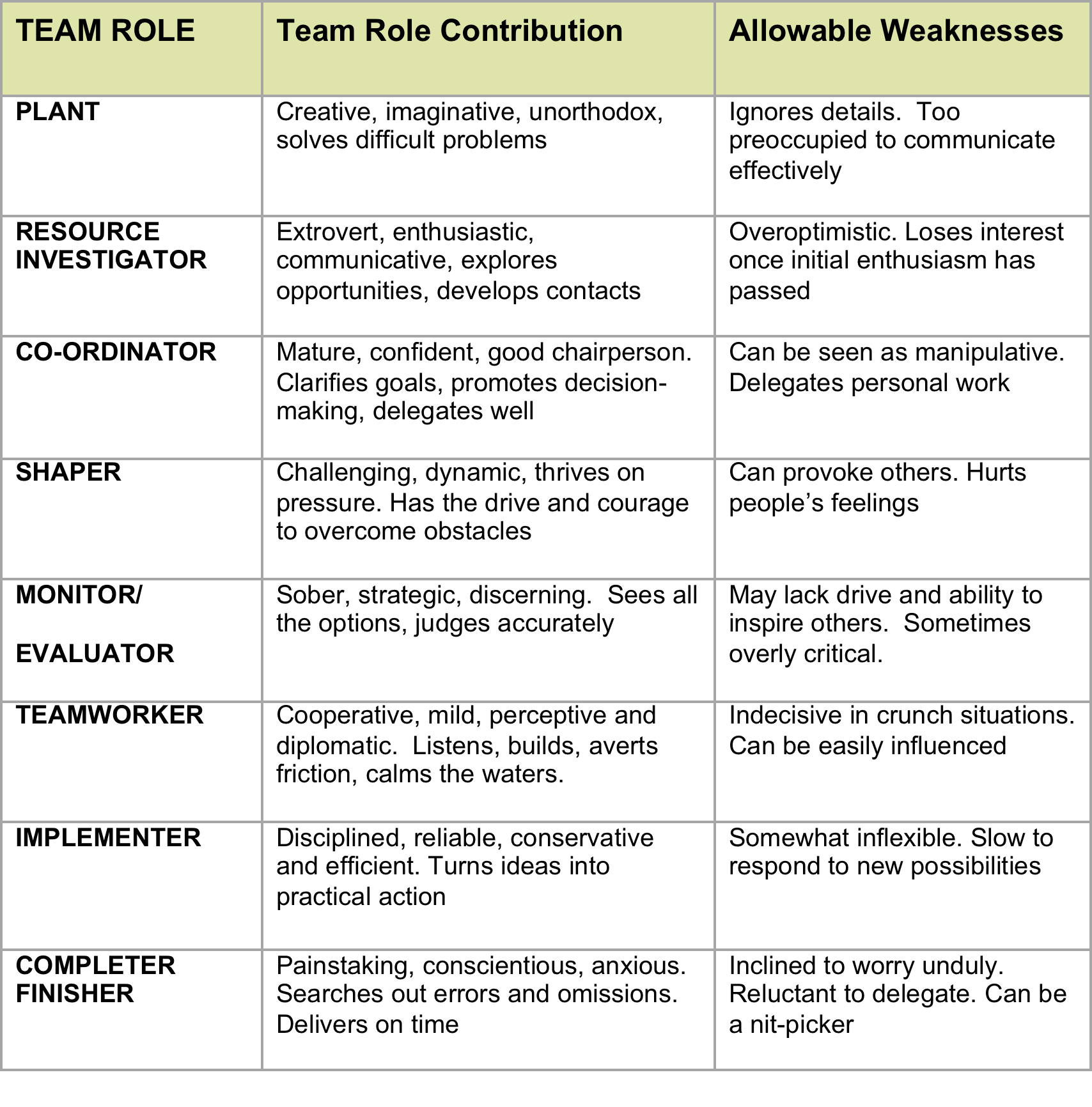 To function effectively an organisations requires 

Collaboratin
Cooperation

Amongst its members
Q2. How do I get my team to work   
together effectively?
FORMING
STORMING
NORMING
PERFORMING
Polite
 Impersonal
 Guarded
 Watchful
Confronting people
Dealing with conflict
Opting out ‘not for me’
Lose team members
Getting organised
Developing skills
Establishing systems and procedures
Tackling challenges
Getting Feedback
Closeness/friendship
Flexible
Supportive and trusting
Sharing ideas
Tolerant of members
Based on 
Tuckman and Jensen (1977)
ADJOURNING
Q2. How do I get my team to work 
together effectively?
Ground Rules – an example
We all turn up for every meeting on time
We are honest with our opinions and feelings all the time
We keep to deadlines 
It is OK to ask for help when we are struggling with work
We deal with problems as a team as soon as they appear
We review our ground rules in every meeting
We challenge each other to come up with the best ideas possible
We give each other constructive feedback to help improve our skills
We have fun together
Q3. What role do I need to take 
to lead the team effectively?
In a CIPD (2010) Employee Outlook survey:

 49% of respondents felt that they were well/fairly well informed about their organisation

 53% of respondents felt that they were consulted on matters of importance to themselves by their line manager


Source:
CIPD (July 2010)
Q3. What role do I need to take to 
lead the team effectively?
Q4. What do I do when the team 
is not working well together?
Development of leadership and management ability by:

Diagnosing the relationships between people
Understanding how others react to you
Identifying hidden behaviour that needs to be shared
Identifying behaviours unknown to you
Adapting your behaviour to meet the needs of the situation

Source:
Mullins (2016)
Q4. What do I do when the team 
is not working well together?
Using ‘Johari Window’ to develop self-insight in order to:
Reduce the ‘Hidden’ area through self-disclosure
Reduce the ‘Blind’ area through feedback from others
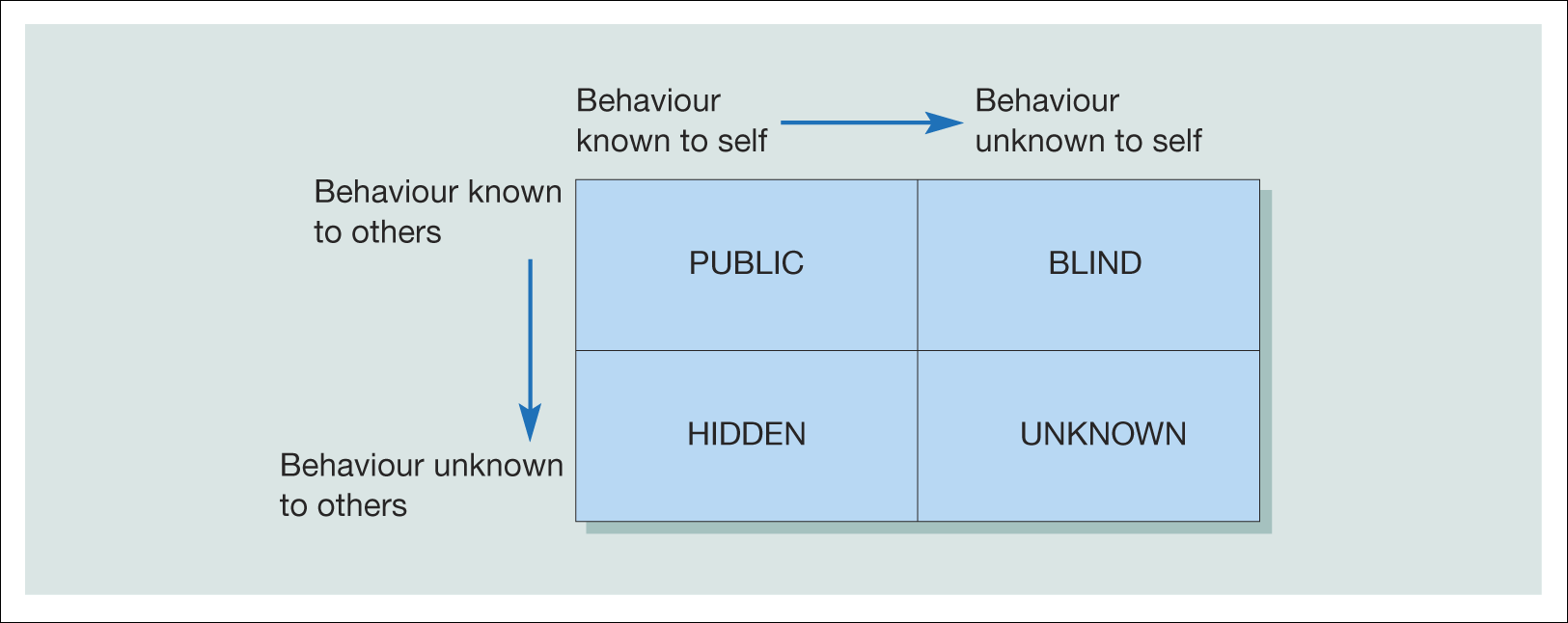 What makes a Successful Virtual Team?
A Geographically separated, non face to face, self managed team in different time zones
 makes for some key challenges for a Virtual Team
Knowledgecast Summary
Reflect critically on and apply conceptual and practical approaches to leadership in a range of different organisational settings
Critically evaluate techniques to address and overcome resistance to change
Critically reflect upon personal experiences and aspirations around leadership enabling them to develop originality in their own leadership capabilities
Explore the ethical relationships between leaders and followers